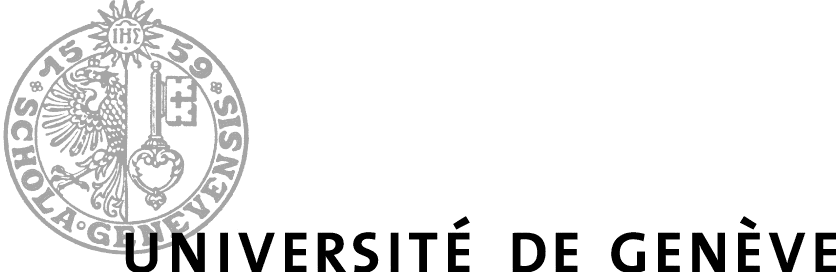 TECFA
Technologies pour la Formation et l’Apprentissage
La phase d’évaluation :Utilisation de grilles de critères comme outil de diagnosticListe détaillée des critères2 décembre 2010
Les critères de Bastien & Scapin
Stratégie de construction des critères :
recueil d’un grand nombre
	de données expérimentales (800) 
	et de recommandations individuelles (guidelines)

  traduction de ces données en règles

  distinction de classes de règles
[Speaker Notes: La validité de ces critères est basée sur
- la méthode de construction
- des validation expérimentale de leur utilisabilité : utilisateurs novices vs. expérimentés, utilisation de cette grille vs. d ’autres ou rien du tout...]
1. Guidage
Quatre sous-critères :
 1.1. Incitation
 1.2. Groupement/Distinction entre Items
 1.3. Feedback Immédiat
 1.4. Lisibilité.
Ensemble des moyens mis en œuvre pour conseiller, orienter, informer, et conduire l’utilisateur lors de ses interactions avec l’ordinateur (messages, alarmes, labels, etc.), y compris dans ses aspects lexicaux.
1. Guidage          1.1. Incitation
Moyens pour :
amener les utilisateurs à effectuer des actions spécifiques,
faire connaître aux utilisateurs les alternatives, lorsque plusieurs actions sont possibles, selon les contextes,
faire savoir aux utilisateurs :
où ils en sont, 
l’état ou contexte dans lequel ils se trouvent, 
les outils d’aide et leur accessibilité.
[Speaker Notes: PAr exemple :
- dans la plupart des applis actuelles, seuls les items de menu dispo sont en noir, les autres sont grisés
- pour connaître l ’état ou l ’avancement des choses, il est souvent indiqué (par exemple dans Excell pour la création d ’un graphique), le numéro de l ’étape et le nombre d ’étapes au total]
1. Guidage   1.1. Incitation
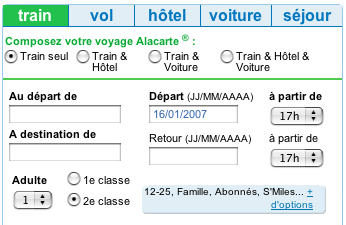 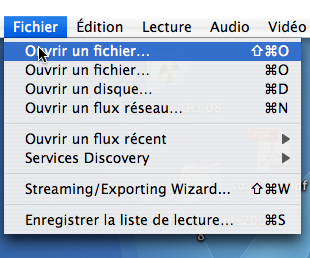 A. Bisseret, d’après Bastien et Scapin, 1993
[Speaker Notes: Exemple :
Groupement par menu des actions qui semblent aller ensemble. Ainsi, dans word6, insérer un tableau était dans le menu « Insertion », alors que la modification de la dimension des cellules était dans « Format » ou « Outils ». Dans la version 98, il existe un menu tableau qui regroupe tout

Groupement par le format : faire apparaître de la même façon les items semblables (par exemple liens hypertexte doivent apparaître de la même façon.]
1. Guidage   1.2. Groupement/Distinction
Organisation visuelle des items d’information les uns par rapport aux autres.  Il prend en compte la localisation et le format pour indiquer : 

 les relations entre les divers items affichés, 

 leur appartenance ou non à une même classe d’items.
A. Bisseret, d’après Bastien et Scapin, 1993
[Speaker Notes: Exemple :
Groupement par menu des actions qui semblent aller ensemble. Ainsi, dans word6, insérer un tableau était dans le menu « Insertion », alors que la modification de la dimension des cellules était dans « Format » ou « Outils ». Dans la version 98, il existe un menu tableau qui regroupe tout

Groupement par le format : faire apparaître de la même façon les items semblables (par exemple liens hypertexte doivent apparaître de la même façon.]
1. Guidage 1.2. Groupement/Distinction
Exemples : organisation et couleur des capsules
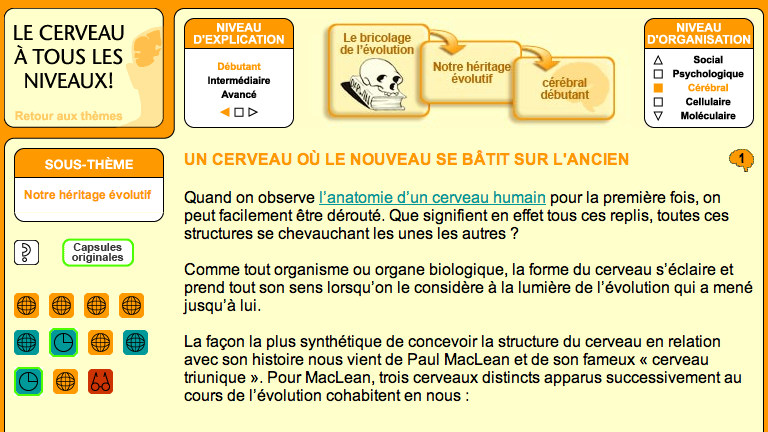 A. Bisseret, d’après Bastien et Scapin, 1993
[Speaker Notes: Exemple :
Groupement par menu des actions qui semblent aller ensemble. Ainsi, dans word6, insérer un tableau était dans le menu « Insertion », alors que la modification de la dimension des cellules était dans « Format » ou « Outils ». Dans la version 98, il existe un menu tableau qui regroupe tout

Groupement par le format : faire apparaître de la même façon les items semblables (par exemple liens hypertexte doivent apparaître de la même façon.]
1. Guidage       1.3. Feed-back immédiat
Concerne les réponses de l’ordinateur consécutives aux actions des utilisateurs.
[Speaker Notes: Dans tous les cas : 
  une réponse doit être fournie à l’utilisateur le renseignant sur l’action accomplie et sur son résultat. Ce peut être un changement d’état évident, un bip si l ’action est impossible.
Par ex dans Word, le changement des marges du document est visible sur une petite fenêtre à droite qui change dynamiquement. Ca n ’indique pas la taille, mais plus que l ’action a été prise en compte au bon endroit.

  ceci, avec un délai de réponse approprié et homogène selon les types de transactions (souvent : le plus bref délai) .]
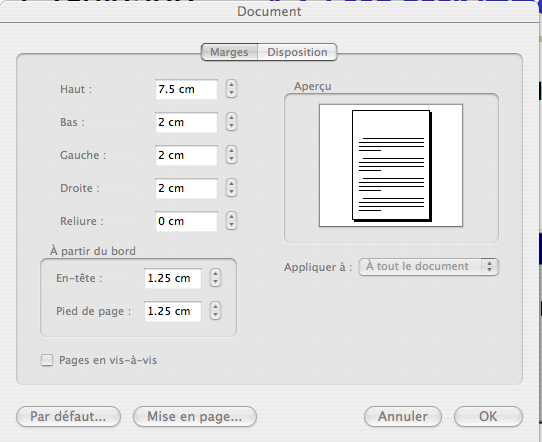 Exemple de feedback inadéquat…
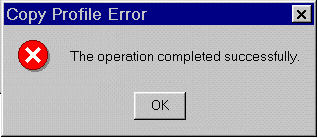 1. Guidage       1.3. Feed-back immédiat
Exemple : visualisation directe des marges dans Word (menu Format / Document)
[Speaker Notes: Par ex dans Word, le changement des marges du document est visible sur une petite fenêtre à droite qui change dynamiquement. Ca n ’indique pas la taille, mais plus que l ’action a été prise en compte au bon endroit.
Aussi quand on copie un fichier sur le serveur, etc., on a une barra qui indique combien de pourcentage ont été effectué (bien que pas très fiable souvent…). Au moins ça indique qu’il se passe quelque chose !
Mauvaise exemple : cf copie d’écran.]
1. Guidage            1.4. Lisibilité
Les caractéristiques matérielles de présentation des informations qui doivent en faciliter la lecture
[Speaker Notes: Typo, contraste, espacement, etc. voir cours suivant]
1. Guidage         1.4. Lisibilité
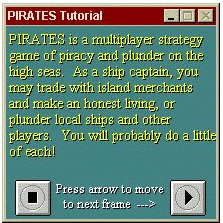 Lisibilité perceptive:
http://www.mhmanufacturing.com/MHWelcome.html
Lisibilité cognitive:
Problème de compréhension des codes couleur ou typographiques
[Speaker Notes: Perceptive : Typo, contraste, espacement, etc. voir cours suivant
Cgnitive : distinction des différents thèmes, nbre de coulezrs différentes, etc.]
2. Charge de travail
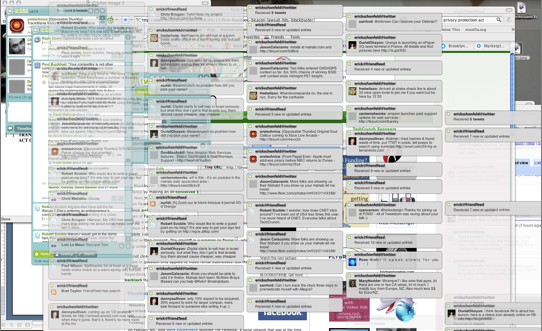 Brièveté
Densité Informationnelle.
Concerne l’ensemble des éléments de l’interface qui ont un rôle dans la réduction (ou augmentation) de la charge perceptive et cognitive des utilisateurs
Actions Minimales.
   limiter le nombre d’actions successives 
   nécessaires pour atteindre un but.
2. Charge de travail      2.1. Brièveté
limiter le travail de lecture et d’entrée d’information 

Concision 
    pour les éléments individuels d’entrée ou de sortie.
[Speaker Notes: Exemple de concision : préférer les listes déroulantes lorsque les infos à entrer sont une liste finie d’items complexe à écrire (ex Pays)

Ex d’actions minimales : dans certains environnements Web, pour imprimer vous devez cliquer sur un bouton « imprimer », qui ouvre alors un pdf qu’il faut de nouveau imprimer, fenêtre s’ouvre pour parmétrer…
Actions minimales par excellence : raccourcis clavier, macro
Prendre l’exemple de dokeos pour atteindre les doc d’un groupe]
2. Charge de travail
2.2  Densité Informationnelle
charge de travail
pour des ensembles d’éléments et non pour des items.
achetez
mes
belles
oranges
pas chères
2 F/KG
Exemples :
 Site Resto-rang
 Menus pop-up
[Speaker Notes: Aussi éliminer tout élément inutile : Par exemple le petit trombone de Microsoft qui se trémousse pendant que vous travaillez...]
3. Contrôle explicite
3.1. Actions Explicites 
 3.2. Contrôle Utilisateur.
[Speaker Notes: Concerne aussi bien :
  le traitement par le système d’actions explicites de l’utilisateur,

  le contrôle qu’a l’utilisateur sur le traitement de ses actions par le système
C’est à dire le fait de savoir que le système « entend » les actions voulues par l’utilisateur, et aussi que l’utilisateur peut contrôler ce que fait le système.]
3. Contrôle explicite
3.1. Actions explicites
La relation entre les actions de l’utilisateur et les traitements effectués par le système doit être explicite.
Ex de non respect : la mise en forme automatique des mots,
listes à puce, majuscules en début de phrase, etc. dans Word
[Speaker Notes: Cette relation doit être explicite
c’est-à dire que 

le système doit exécuter :
  seulement les actions demandées par l’utilisateur
  au moment où il(elle) les demande.]
3. Contrôle explicite
3.2. Contrôle Utilisateur
L’utilisateur doit toujours “avoir la main”, pouvoir contrôler le déroulement des traitements informatiques en cours.
Ex: possibilité d’annuler un processus très long
[Speaker Notes: Ex : annuler, interrompre, revenir en arrière, etc.

en terme de conception, ca veut dire que Toute action possible de l’utilisateur doit être anticipée et des options appropriées doivent être fournies.

Par exemple, réservation billet FNAC : si on met envoi à domicile et qu’on réalise que ça coute 20 FS, on ne peut plus revenir en arrière pour dire je change de mode d’envoi. Si on fait une 2e resa sans annuler la 1e, le mode envoi a domicile reste selectionnné !
Pb de prévention des erreurs car on ne sait pas à l’avance combien ça va couter.]
4. Adaptabilité
4.1. Flexibilité
 4.2. Prise en compte de
 l’expérience
Concerne la capacité du système de réagir en fonction :
  
   du contexte,

  des besoins et préférences des utilisateurs.
4. Adaptabilité    4.1. Flexibilité
Réfère aux moyens disponibles à l’utilisateur pour
personnaliser son interface de façon à prendre en compte 
ses stratégies de travail et/ou ses habitudes et 
les exigences de ses tâches.
Ex : la possibilité de définir des préférences d’affichage, d’enregistrement, etc. dans Word
[Speaker Notes: La flexibilité est reflétée par le nombre de façons possible d’aboutir à un même but.
Par exemple, possibilité de faire une action par le menu, ou par un raccourci clavier; ou la possibilité de naviguer dans Window par l ’explorateur ou en mode fenêtre façon Mac, d’afficher par liste ou par icône, etc.
C’est la capacité de l’interface d’être adaptée aux besoins particuliers de tel utilisateur (ou groupe de)]
4. Adaptabilité
4.2. Prise en compte de l’expérience
Les différents moyens disponibles pour prendre en compte le niveau d’expérience de l’utilisateur
  expérimenté(e)s
  débutant(e)s
  occasionnel(le)s
Ex.  : la possibilité d’utiliser le menu ou un raccourci clavier pour une même opération
[Speaker Notes: Par exemple, personnalisation des raccourcis clavier, fait de ne plus afficher tel message (montrer exemple avec masque Powerpoint).]
4. Adaptabilité
4.2. Prise en compte de l’expérience
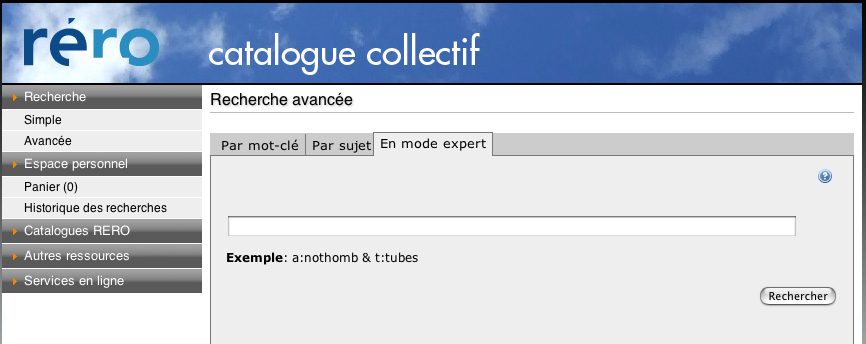 [Speaker Notes: Par exemple, personnalisation des raccourcis clavier, fait de ne plus afficher tel message (montrer exemple avec masque Powerpoint).]
5. Gestion des erreurs
5.1 Protection contre les erreurs
5.2 Qualité des messages d’erreurs
5.3 Correction des erreurs.
L ’ensemble des moyens permettant : 
  d’éviter ou de réduire les  erreurs, 
  de les corriger lorsqu’elles surviennent.
[Speaker Notes: Les erreurs sont :
des entrées de données incorrectes,
  des entrées dans des formats inadéquats, 
  des entrées de commandes avec une syntaxe
   incorrecte, etc.]
5. Gestion des erreurs
5.1 Protection contre les erreurs
réfère aux moyens disponibles pour détecter et prévenir (avant validation) :
les erreurs d’entrée de données, 
les erreurs de commandes,
les actions à conséquences destructrices
[Speaker Notes: Exemple typique : Voulez-vous vraiment supprimer ce document.]
5. Gestion des erreurs
5.2 Qualité des messages d ’erreurs
Réfère à l’expression et au contenu des messages d’erreurs :
leur pertinence,
  leur facilité de lecture,
  leur précision quant à la nature des erreurs,
  l’indication des actions de correction.
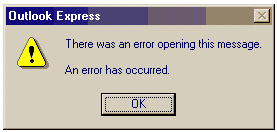 [Speaker Notes: Ex : l ’erreur -816 est survenue.
De même, quand la mémoire est saturée, c ’est souvent un mauvais message qui s ’affiche.]
5. Gestion des erreurs
5.3. Correction des erreurs
réfère aux moyens disponibles pour l’utilisateur pour corriger immédiatement ses erreurs
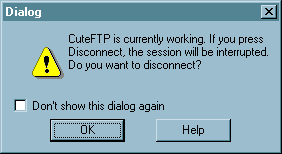 [Speaker Notes: Par exemple l ’option annuler, les sauvegardes automatiques, le fait de ne pas enregistrer automatiquement (certains logiciels le font encore !)...]
6. Homogénéité / Cohérence
Réfère à la façon dont les choix de conception de l’interface 


 

sont conservés pour des contextes identiques, 

et sont différents pour des contextes différents.
codes,
dénominations,
formats, 
procédures, etc.
[Speaker Notes: Justification : Les procédures, labels, commandes, etc., sont d’autant mieux reconnus, localisés et utilisés, que leur format, localisation, ou syntaxe sont stables d’un écran à l’autre, d’une session à l’autre. Dans ces conditions le système est davantage prévisible et les apprentissages plus généralisables ; les erreurs sont réduites.
Par exemple, les rubriques dans un site Web doivent toujours être au m^me endroit. Les items de menu doivent être affichées dans le même ordre.]
6. Homogénéité / Cohérence
Exemples : couleurs de rubriques constantes
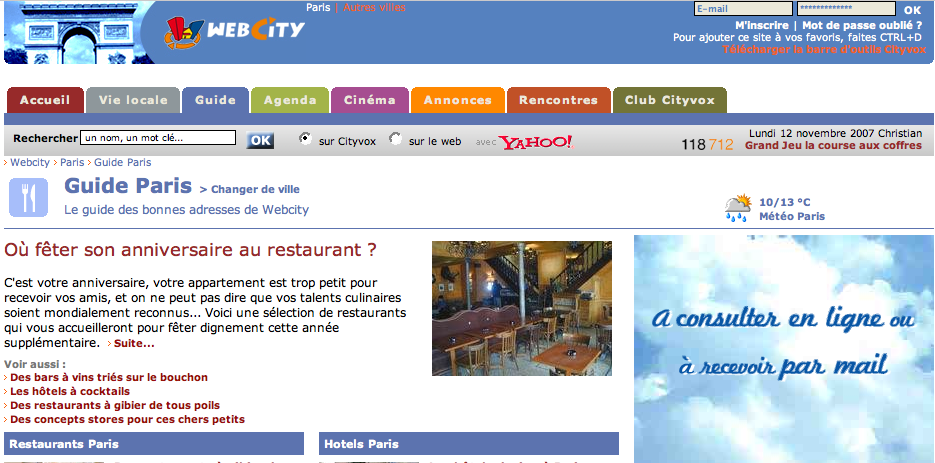 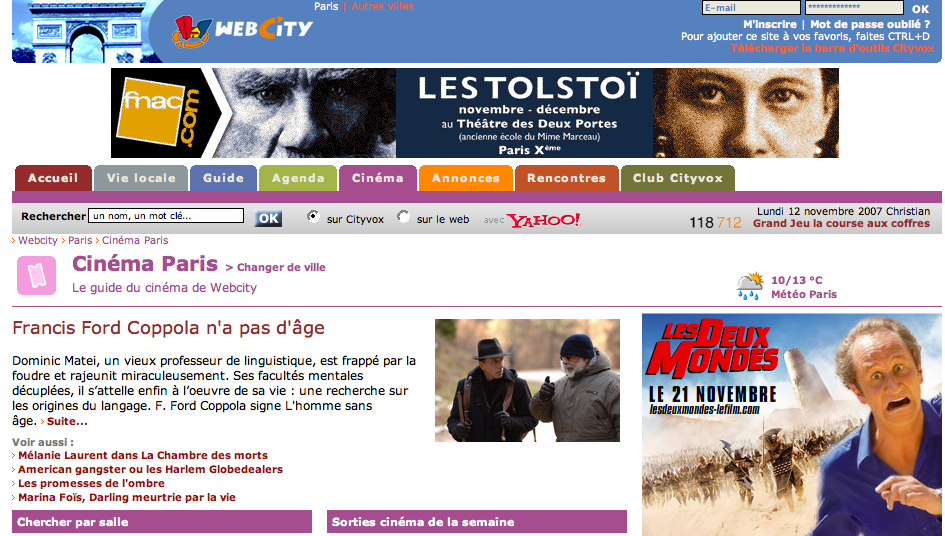 A. Bisseret, d’après Bastien et Scapin, 1993
[Speaker Notes: Exemple :
Groupement par menu des actions qui semblent aller ensemble. Ainsi, dans word6, insérer un tableau était dans le menu « Insertion », alors que la modification de la dimension des cellules était dans « Format » ou « Outils ». Dans la version 98, il existe un menu tableau qui regroupe tout

Groupement par le format : faire apparaître de la même façon les items semblables (par exemple liens hypertexte doivent apparaître de la même façon.]
7. Signifiance des codes et dénominations
Concerne l’adéquation entre un terme ou un signe, et son référent.
Des codes et dénominations sont “signifiants” 
lorsqu’il y a une  relation sémantique forte  (pour l’utilisateur) 
entre les codes ou noms et les items ou actions auxquels ils réfèrent.
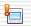 Ex : Cette icône de ppt signifie « appliquer un modèle de conception »…
[Speaker Notes: Attention à l’usage des icônes : Ex l’étoile était l’icône pour ouvrir le menu les animation dans Powerpoint.]
7. Signifiance des codes et dénominations
Ex d’utilisation non congruente avec les codes usuels
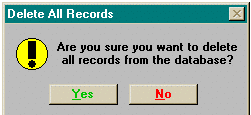 8. Compatibilité
Ce critère réfère à l’accord entre les 
caractéristiques des utilisateurs
et
les caractéristiques des tâches, 

  l’organisation des sorties, des entrées et du dialogue d’une application donnée.
Ex dans les sites Web, tout ce qui a trait au contenu inadéquat ou manquant
[Speaker Notes: Par exemple, accord entre étapes d ’une procédure d ’une tâche sont identiques a ce qu ’exige la situation ou aux habitudes existantes.
Ex : sauvegarde d’un fichier vide.]
Capacité limitée de traitement
Mémoire
LT
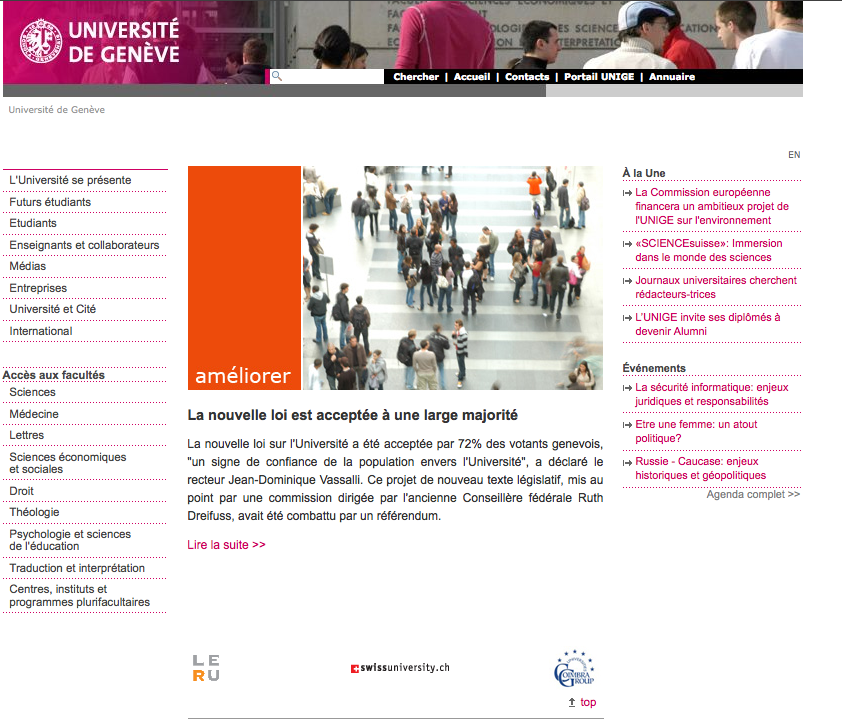 Mémoire de travail
Sélection
Organisation
Réponse
Perception
Perception
Sélection
Organisation
Choisir 
Rubrique
émotion
attention
régulation
Baddeley, 1983; Sweller, 2005
‘The affordances of the environment are what it offers the animal,
 what it provides or furnishes, either for good or ill” (Gibson, 1986, 
p.127)
Gibson, J.J., 1986. Chapter 4 “The Ecological Approach To Visual Perception” 1st ed., Lawrence Erlbaum.
Affordances
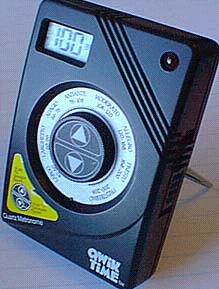 Voir aussi photos bacs de recyclage
Cartons vs. bouteilles plastiques
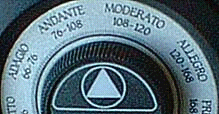